Ембріотехнології і клонування
Підготувавла
учениця 11-А класу 
Очеретяна Каріна
План
Ембріотехнології.
Досягнення ембріотехнологій.
Клонування.
Овечка Доллі – перший клон.
Висновок.
Ембріотехнології- маніпуляції зі статевими клітинами, зиготами та зародками.
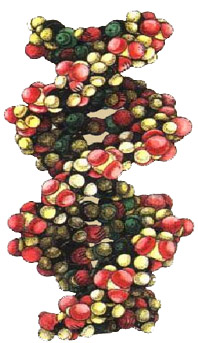 Мабуть, наймолодшим напрямком сучасної медицини можна вважати клітинні технології, в яких клітини є джерелом тих або інших необхідних чинників, наприклад пухлинних антигенів під час вакцинотерапії. Але використовувати клітину можна не тільки як джерело будь-яких субстанцій, а й для регенеративної медицини. Тут особливий інтерес викликають технології, засновані на стовбурових клітинах.
Стовбурові клітини (також відомі як шматові клітини) - це первинні клітини, що зустрічаються в усіх багатоклітинних організмах. Ці клітини можуть самовідновлюватися шляхом поділу клітини, а також можуть дифференціюватися в досить велику кількість спеціалізованих типів клітин. Цей термін вперше був введений у біологію О.О. Максимовим у 1908р.
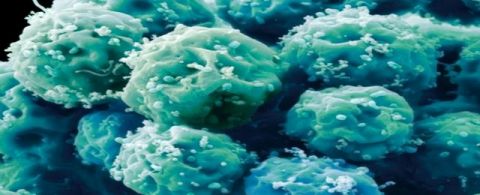 Здатність до необмеженого поділу й перетворення на різні типи клітин (так звана плюрипотентность) робить їх ідеальним матеріалом для трансплантаційних методів терапії.
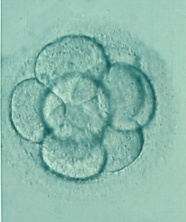 На ранніх стадіях розвитку ембріона, клітини неспеціалізовані. Вони отримали назву стовбурових (СК), тому що розташовані біля основи уявного стовбура генеалогічного дерева клітин, яке вінчає корона з різних спеціалізованих клітин.
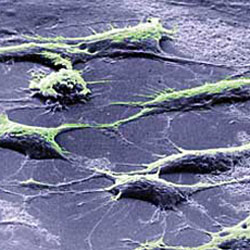 На відміну від звичайних клітин, приречених виконувати чітко визначені функції в організмі,СК у процесі розвитку мають можливість набувати спеціалізації. СК розмножуються шляхом поділу, як і всі інші клітини. Відмінність полягає в тому, що вони можуть ділитися необмежено, а зрілі клітини зазвичай мають обмежену кількість циклів поділу.
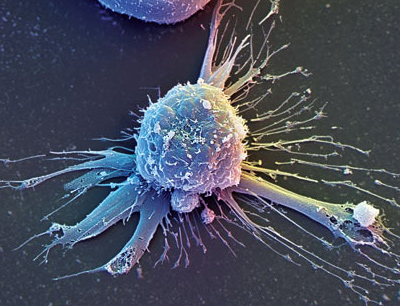 Також ці клітини здатні до диференціювання — процесу необоротньої спеціалізації клітин.
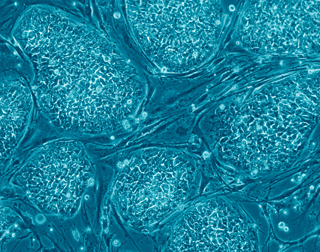 Потрапляючи в організм під час трансплантації, СК продовжують ділитися й самі знаходять місце, де їхня допомога найпотрібніша. Ця здатність СК отримала назву хоумінга. Отже, хоумінг — це здатність клітин до міграції в «потрібне місце» — «рідний» орган і тканину (у свою стовбурову нішу) або в ділянку ушкодження.
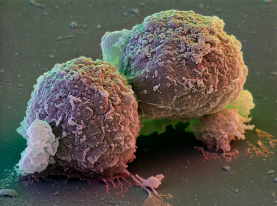 Розроблено методики пересадження зародків свійських тварин. Для цього в самок вилучають зародки на стадії дроблення та утримують їх на поживних середовищах, де відбуваються початкові етапи зародкового роз­витку. У цей час дослідники можуть втручатись у генетичну інформацію клітин. Згодом такі генетично змінені (модифіковані) зародки пересаджу­ють до матки іншої тварини, де завершується ембріогенез.
Які досягнення ембріотехнологій?
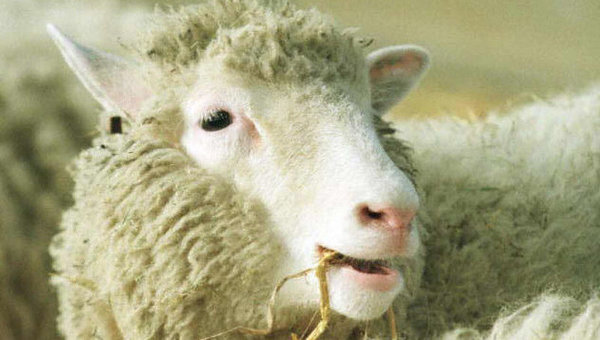 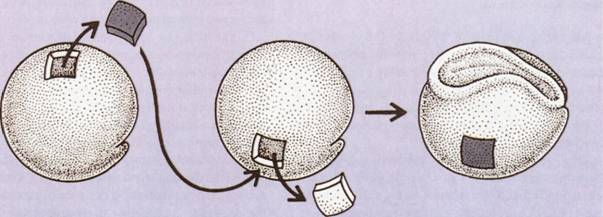 Важливе значення в галузі пересадження клітин та тканин відіграють методи їхнього замороження. Кріобіологія (від грец. кріос - холод та біо­логія) - галузь біологічної науки, яка досліджує структурно-функціональні властивості біологічних систем різних рівнів організації під час впливу на них низьких температур. Зокрема, в Інституті кріобіології та кріомедицини Національної академії наук України (НАНУ) розроблено методи трива­лого зберігання за низьких температур соматичних і статевих клітин, тка­нин та ембріонів тварин, призначених для пересадження.
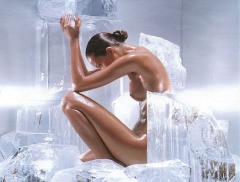 Клонування — це метод розмноження статевороздільних істот (тварин і людей), з допомогою якого в нестатевий спосіб можна отримати новий організм, який буде генетично ідентичним до організму, що передбачається клонувати.
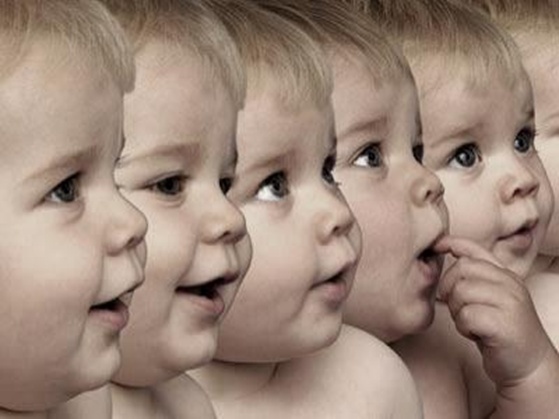 Причому померла Доллі в досить ранньому для вівці віці - в 6 років. Ветеринари встановили, що причиною смерті стало прогресивне захворювання легенів, а також артрит. Зазвичай вівці живуть до 11-12 років, і захворювання легенів - звичайне явище серед тварин такого похилого віку. Але у молодих шестирічних овець подібне зустрічається дуже рідко (тим більше, зв'язане з артритом).
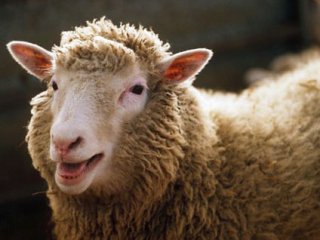 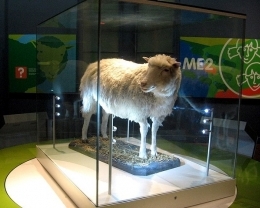 Існують два різні шляхи, з допомогою яких можна досягнути клонування.    1. Перенесення ядра клітини суб’єкта, якого хочуть клонувати (дублювати).     2. Розщеплення ембріонів, тобто штучне проведення природного процесу формування ідентичних близнюків (або монозигот), який полягає в мікрохірургічному поділі ембріональних клітин на перших стадіях їхнього розвитку (до 14 днів після запліднення) на два або більше ідентичних ембріонів.
Висновок
Ембріотехнології- маніпуляції зі статевими клітинами, зиготами та зародками.
Клонування — це метод розмноження статевороздільних істот (тварин і людей), з допомогою якого в нестатевий спосіб можна отримати новий організм, який буде генетично ідентичним до організму, що передбачається клонувати.
Джерела:
http://www.subject.com.ua/lesson/biology/11klas/26.html
http://znayka.org.ua/klonuvannya.html
http://eco-ua.org/index.php?item=articles&sub=4015&d_id=5
Кінець